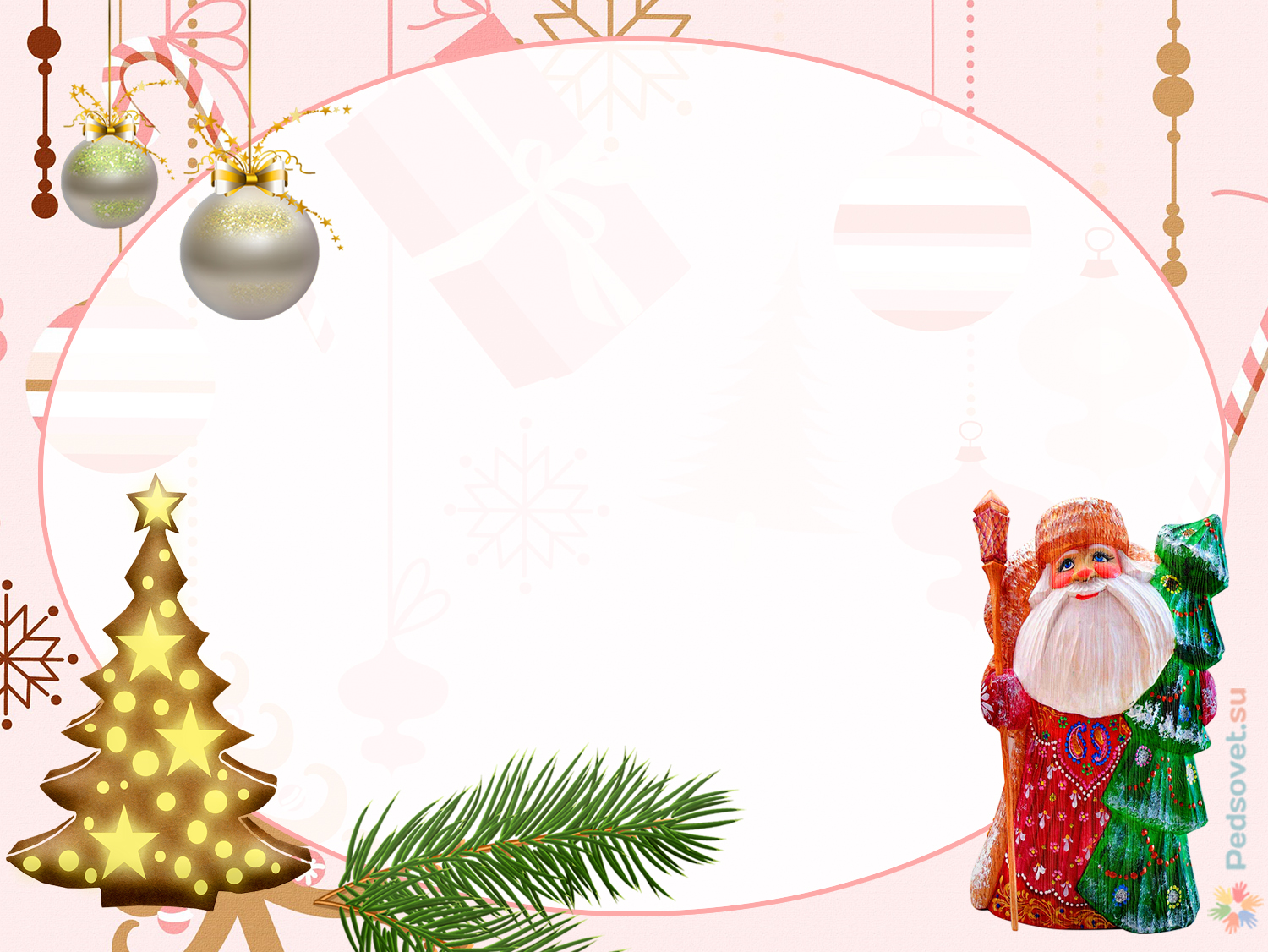 МКДОУ «Детский сад с.Макарово»

«В Новый год хороши наши 
крошки-малыши»
Автор:Воспитатель первой категории
Кувайшина Н.В.
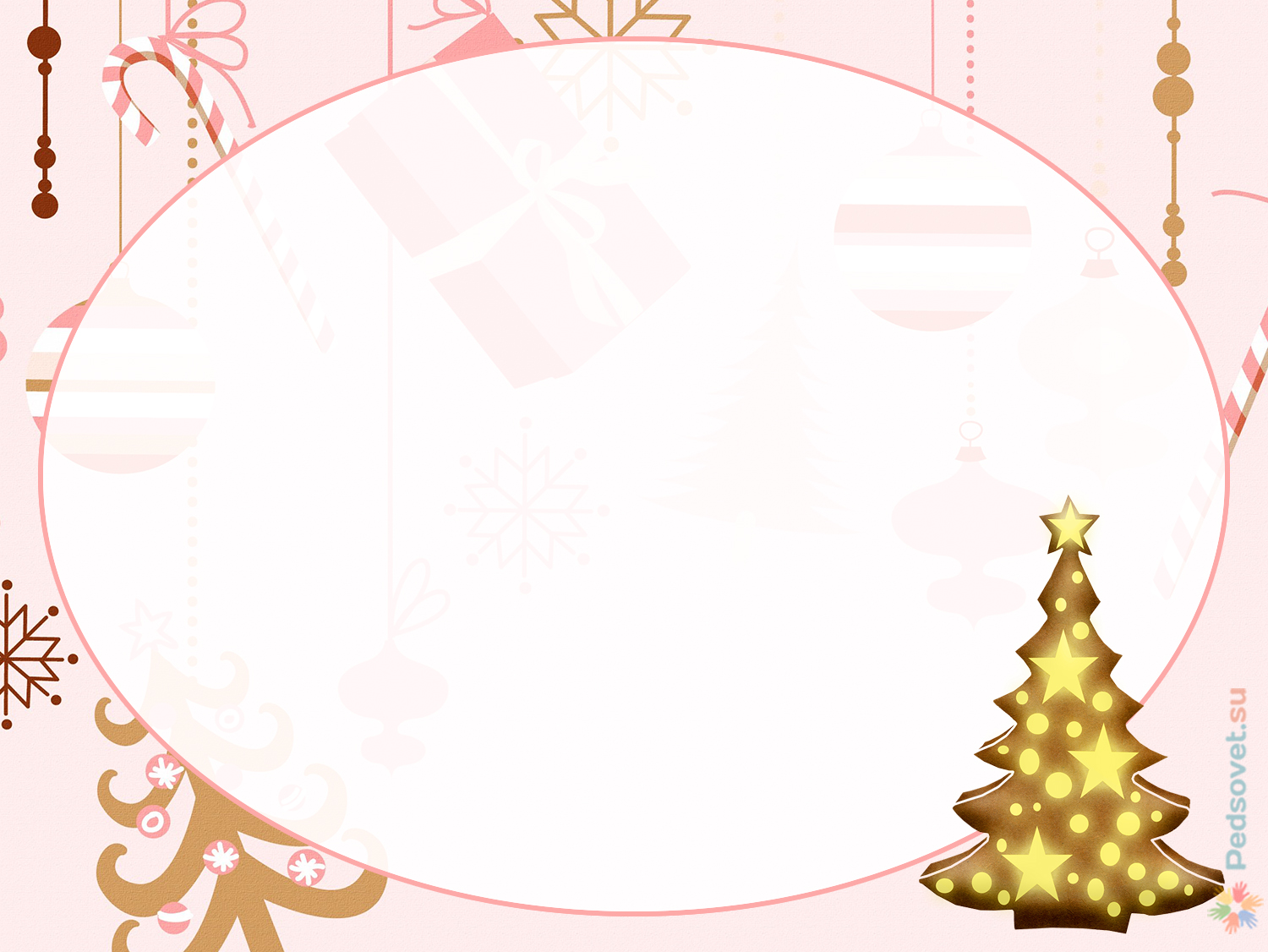 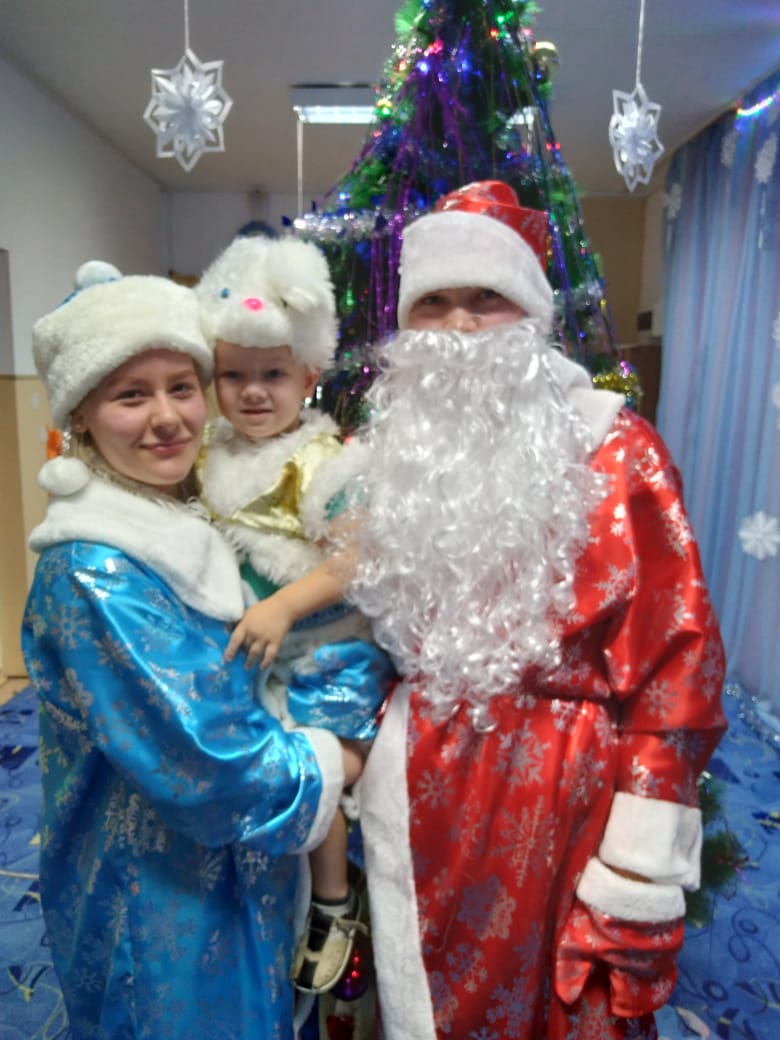 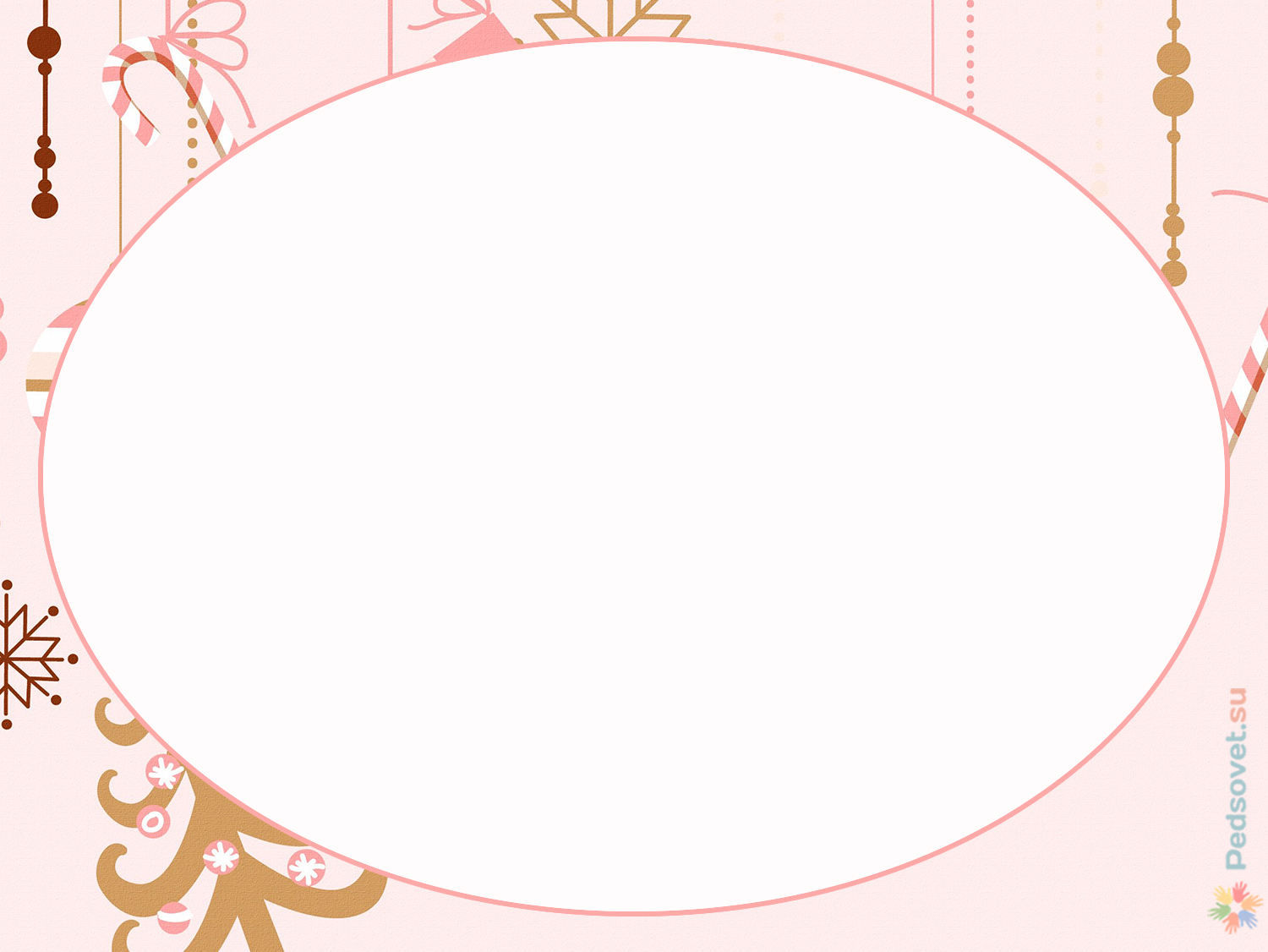 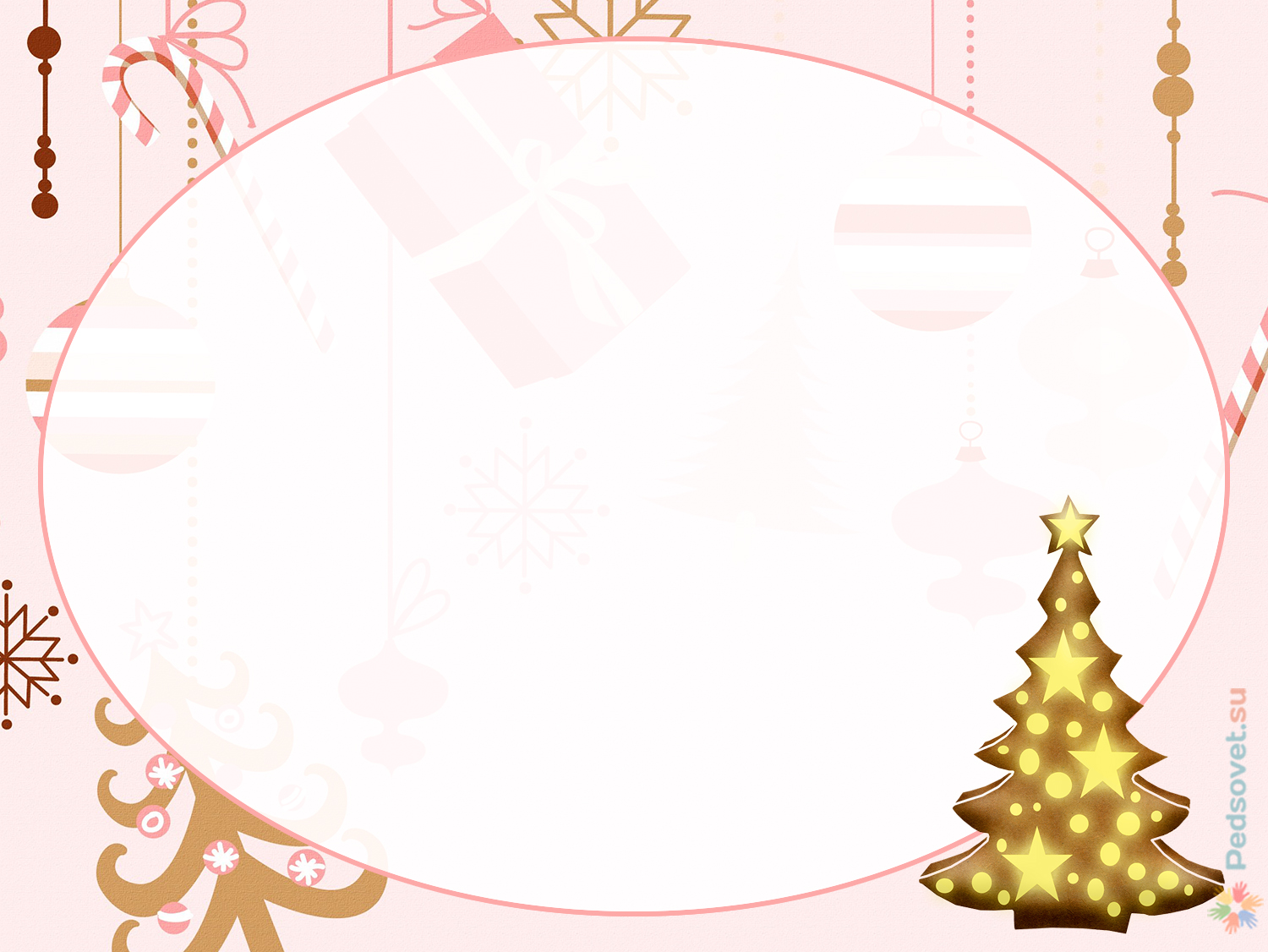 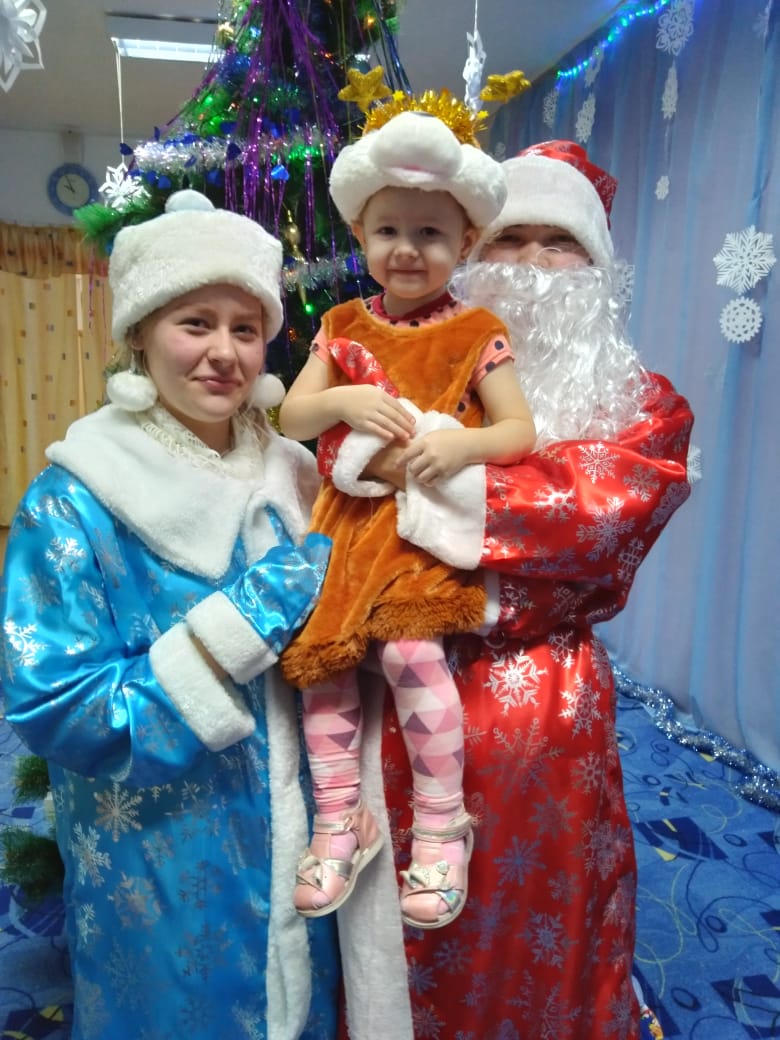 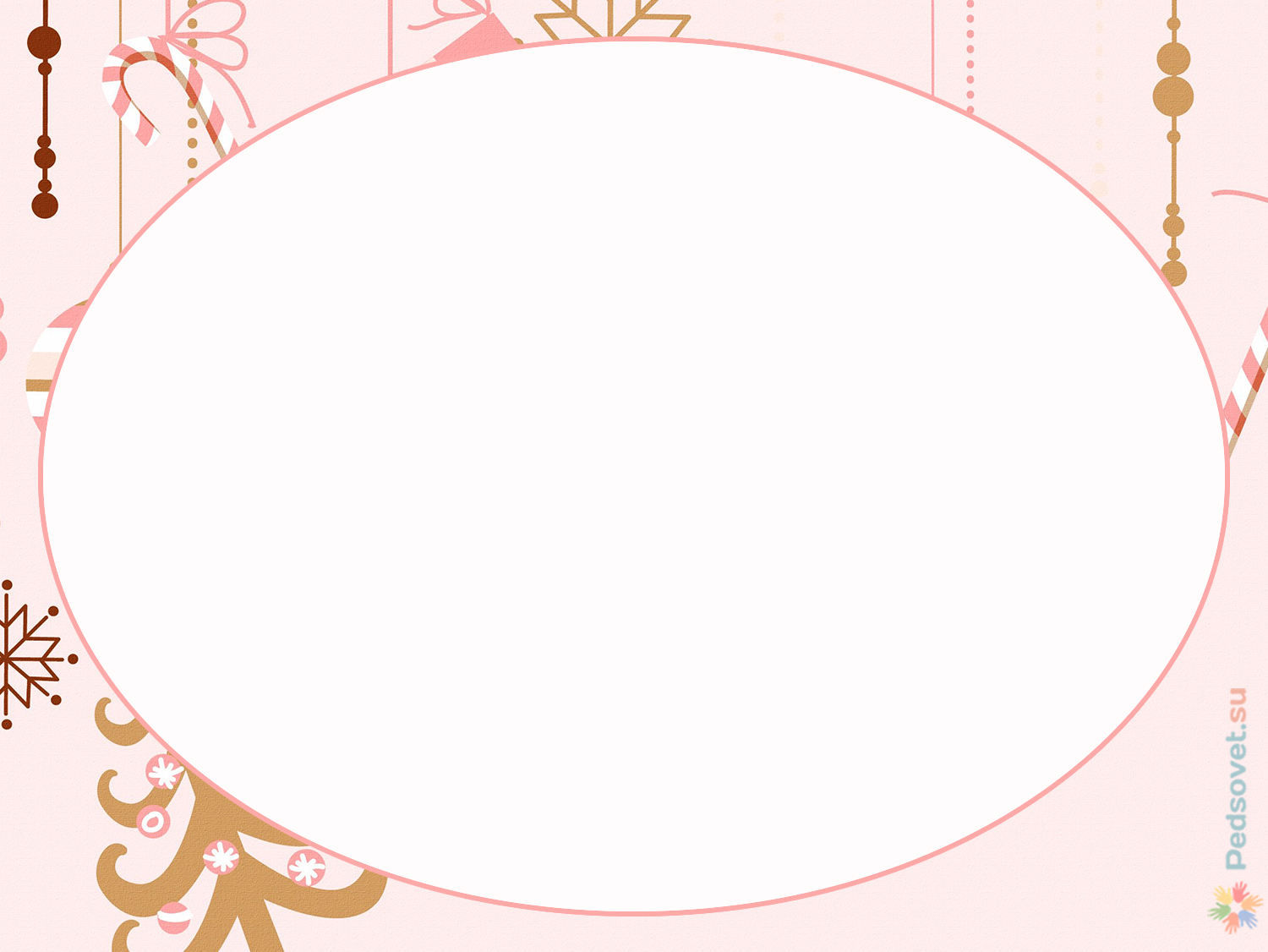 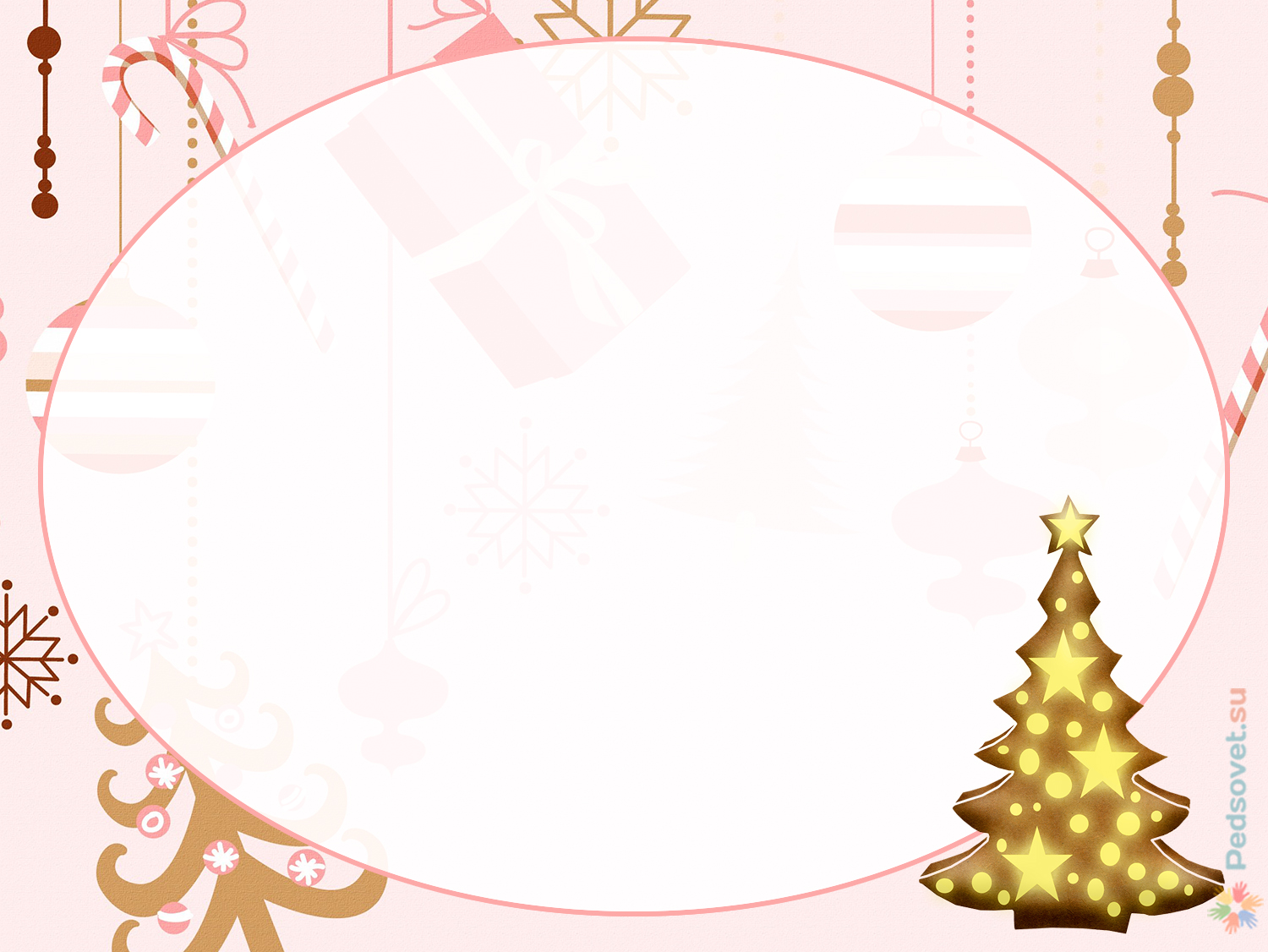 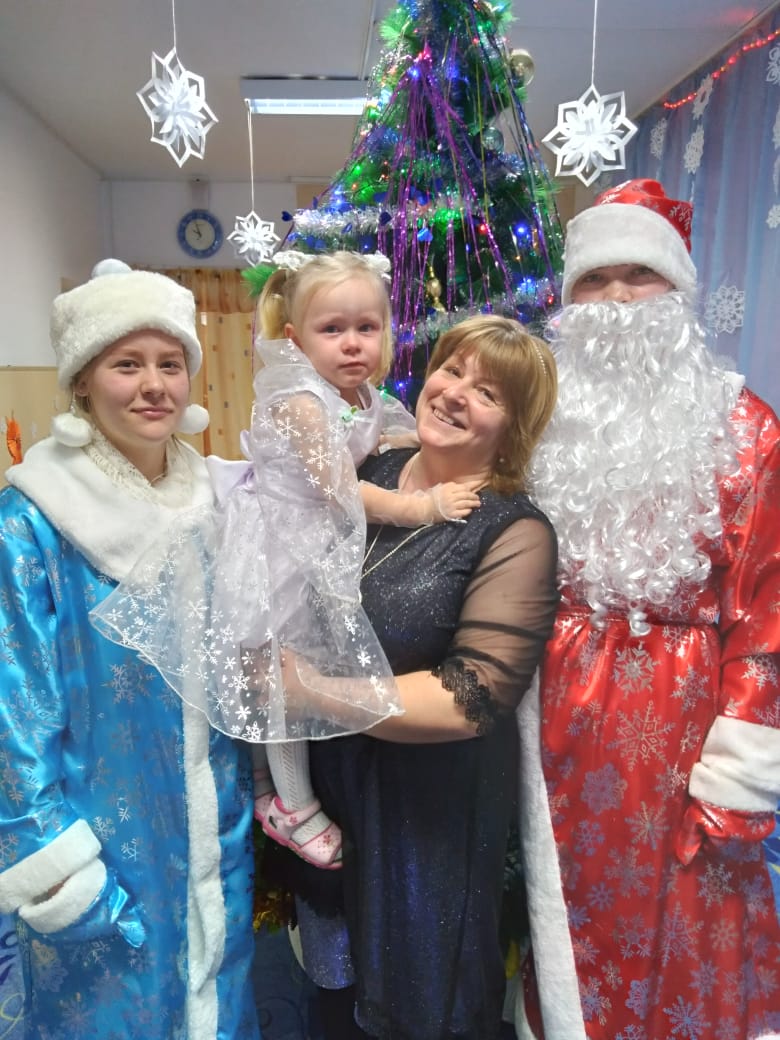 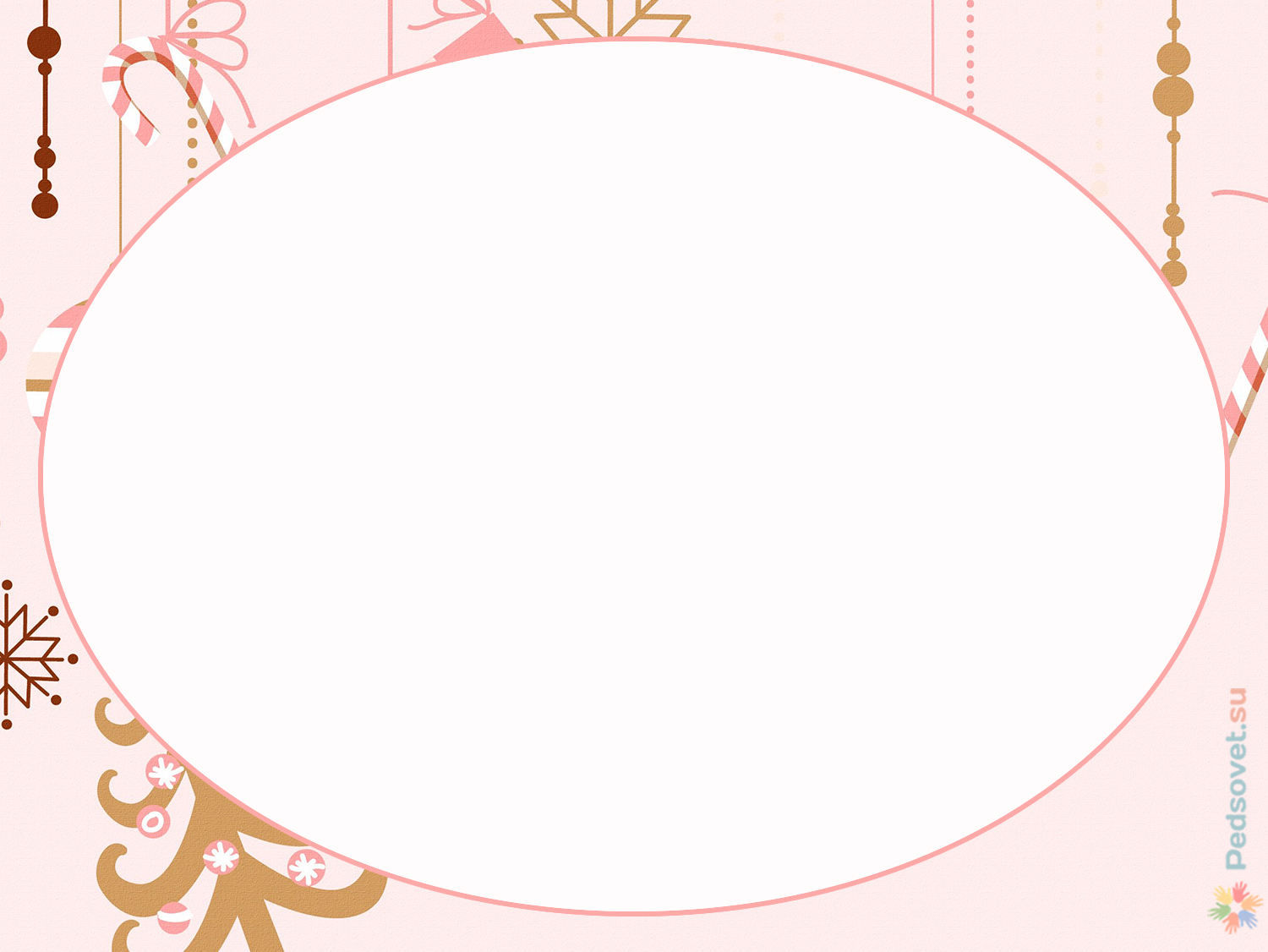 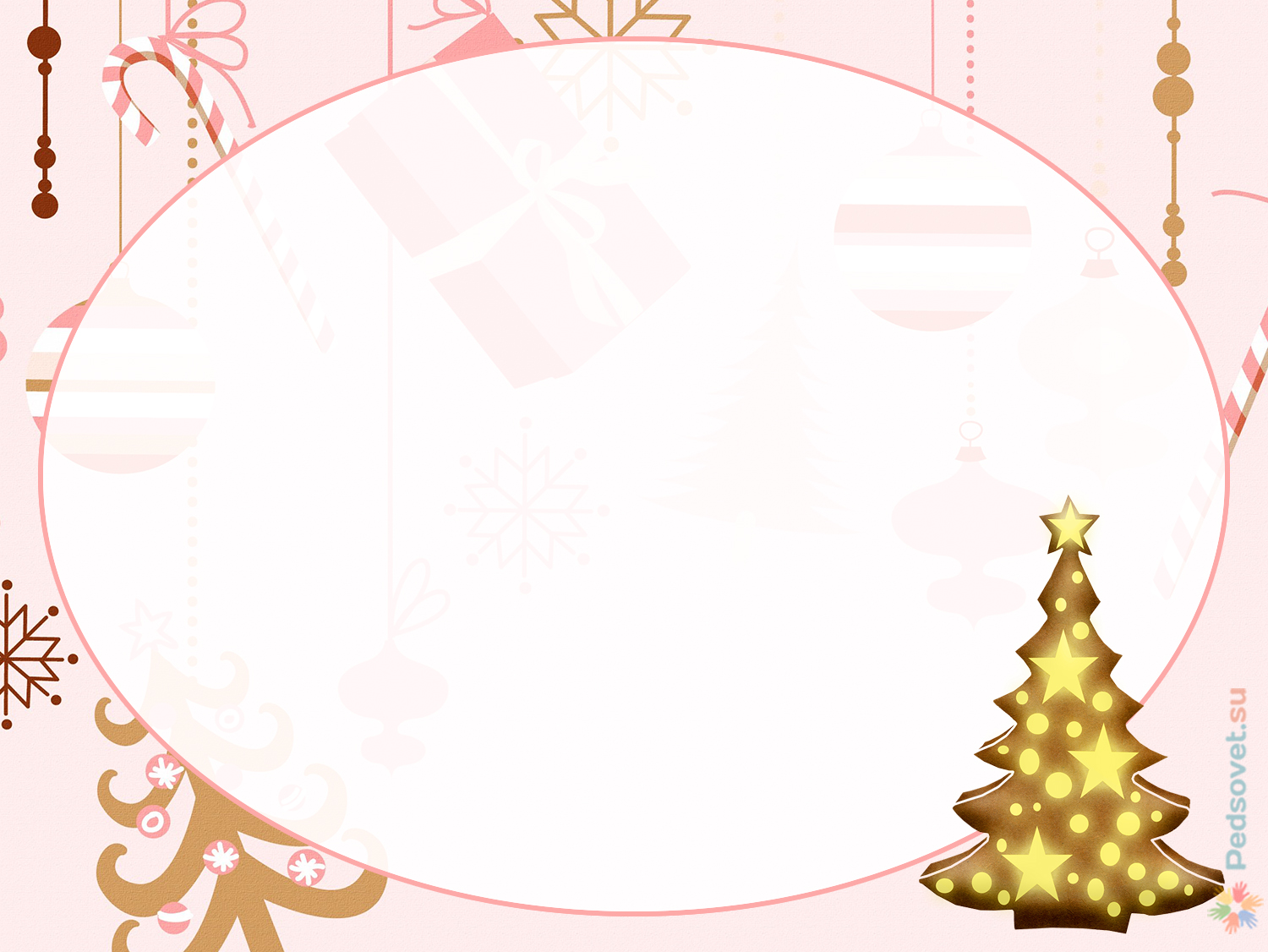 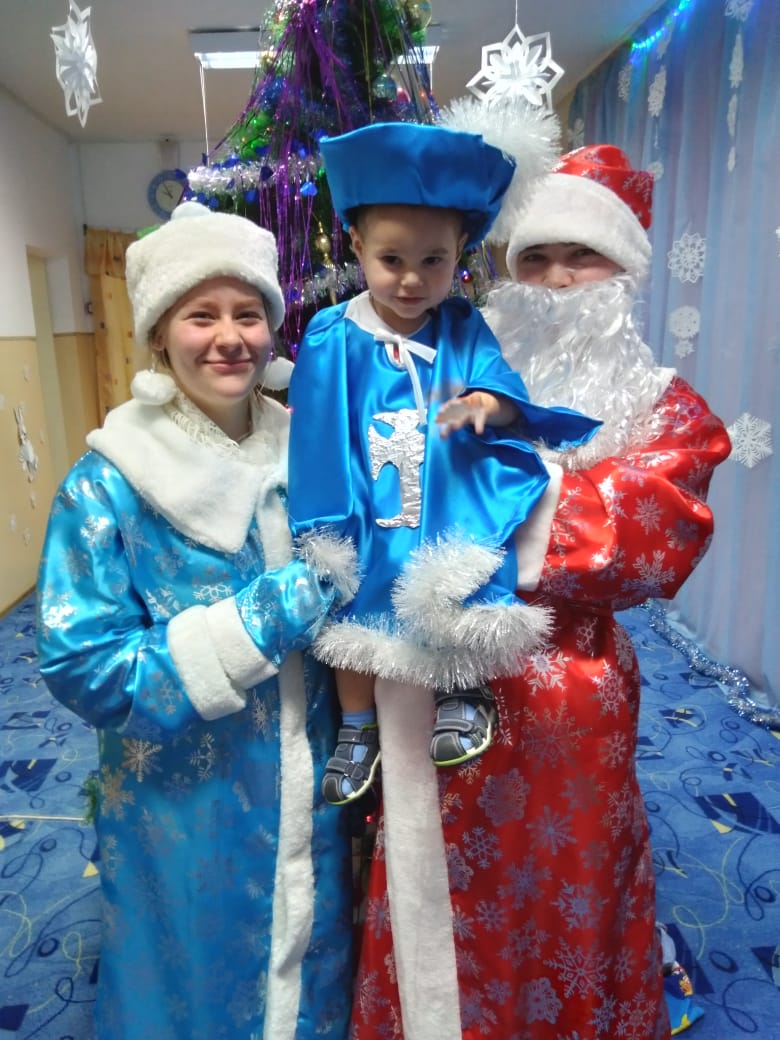 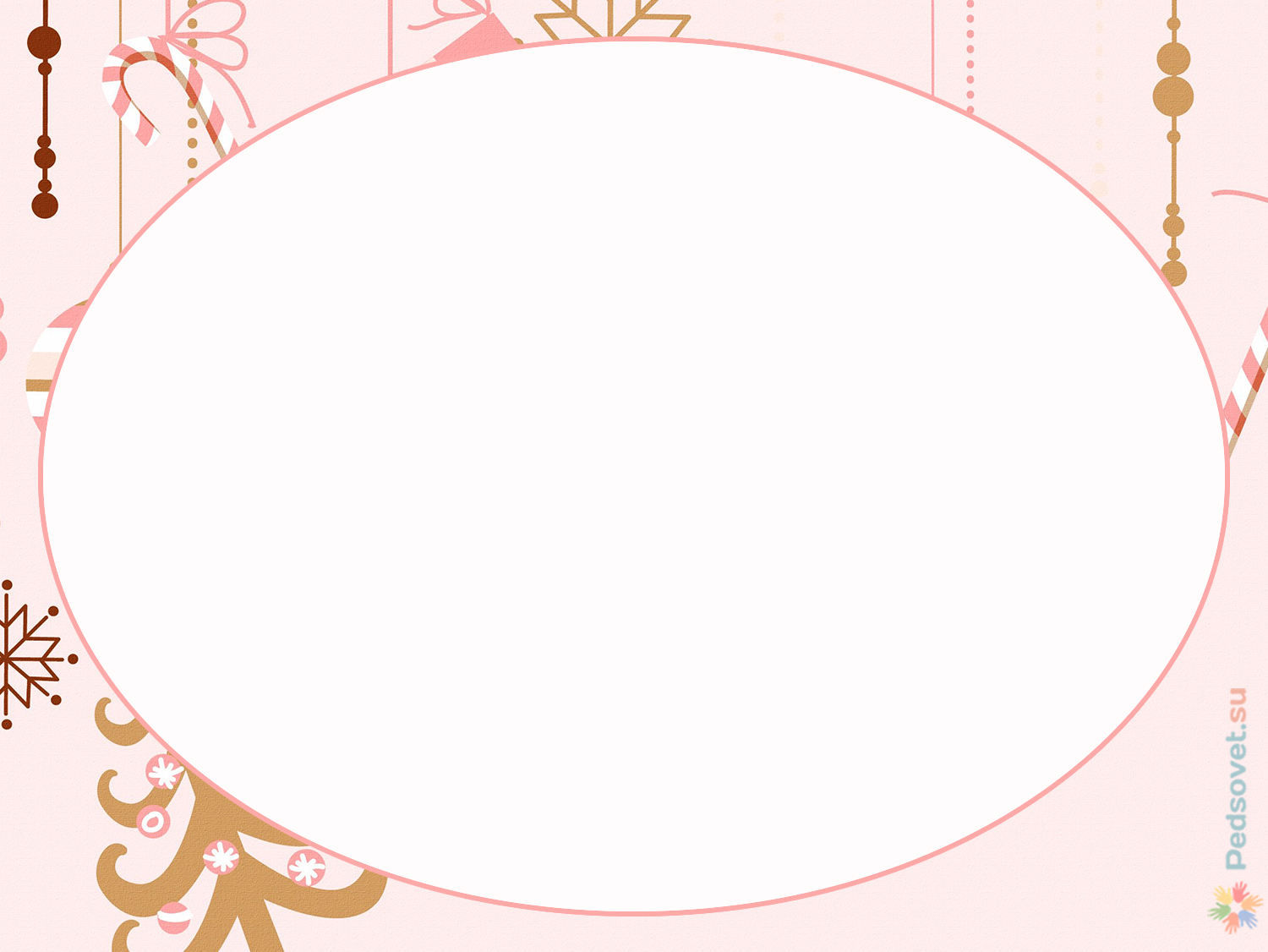 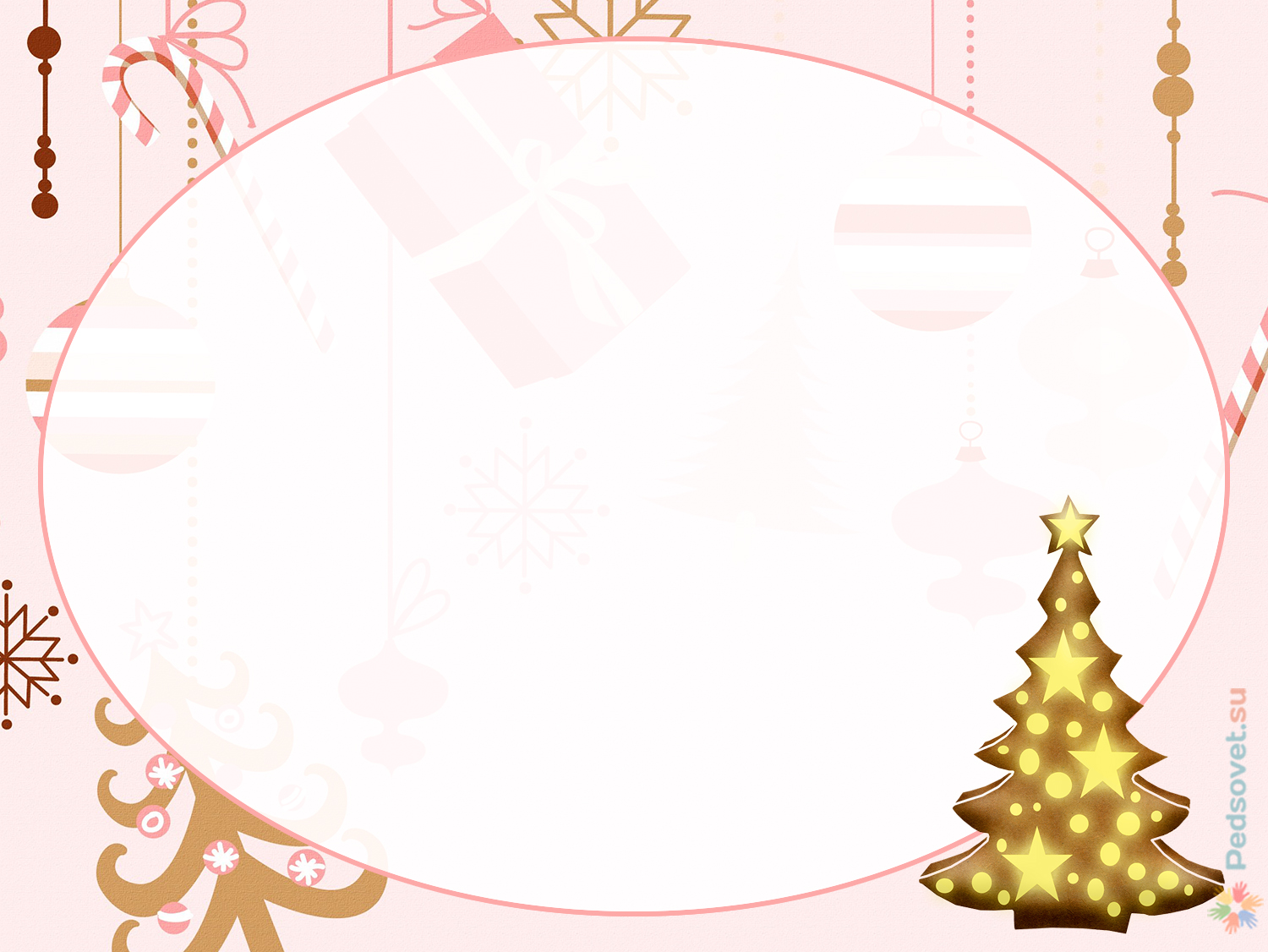 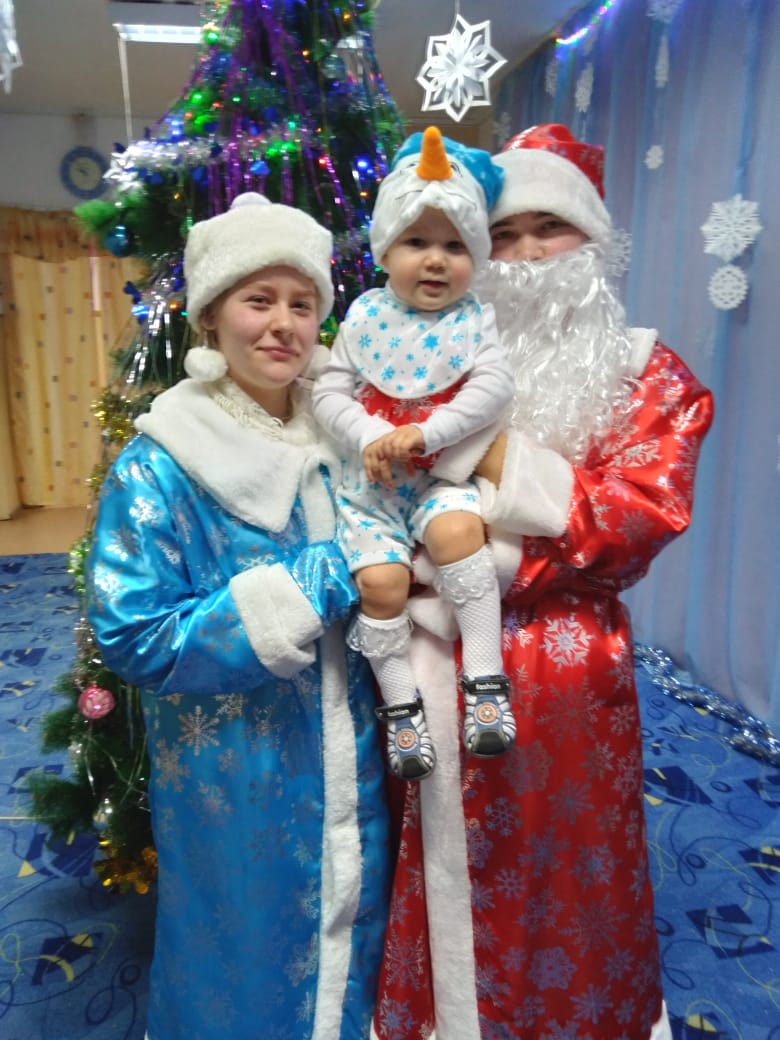 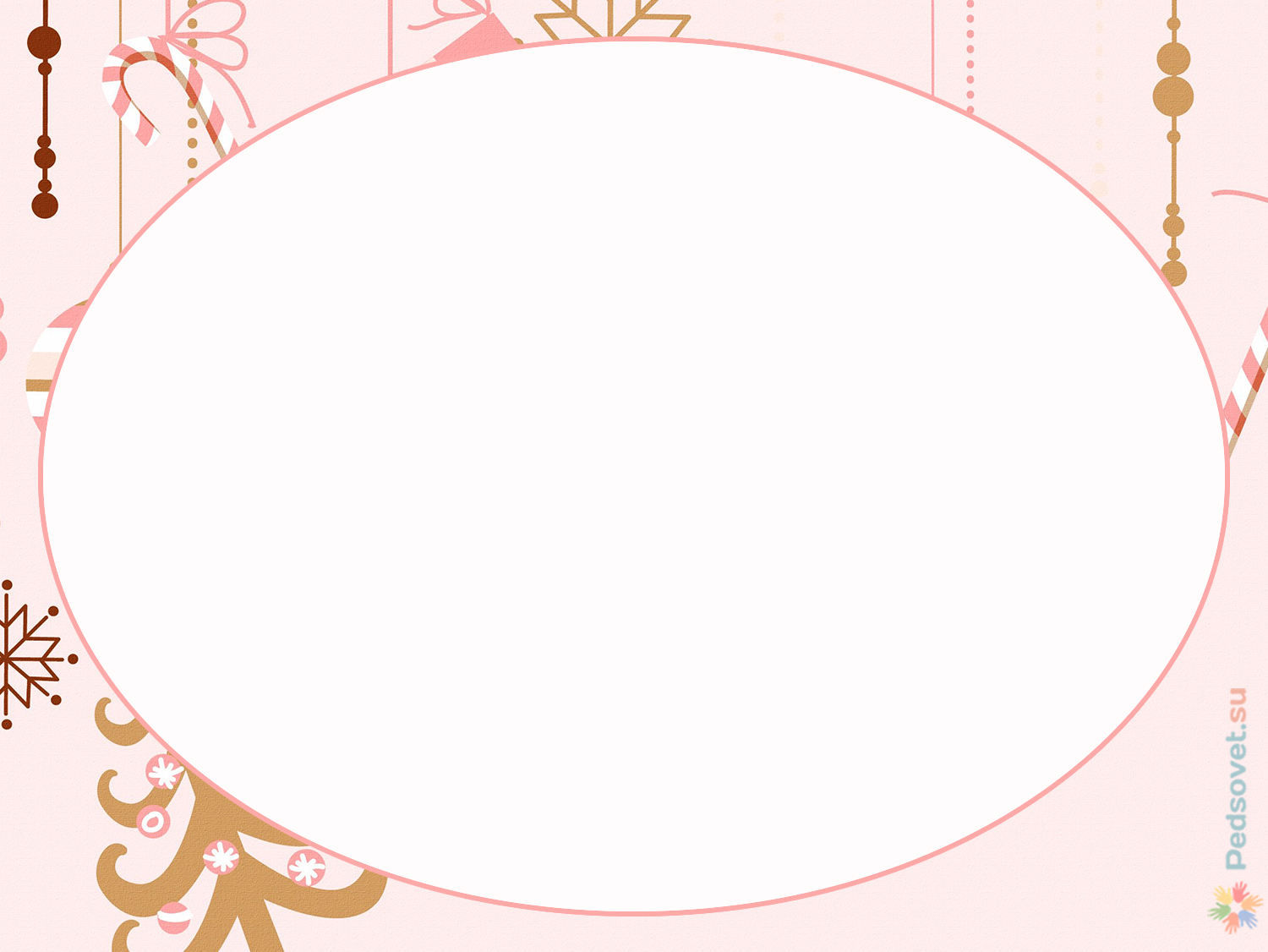 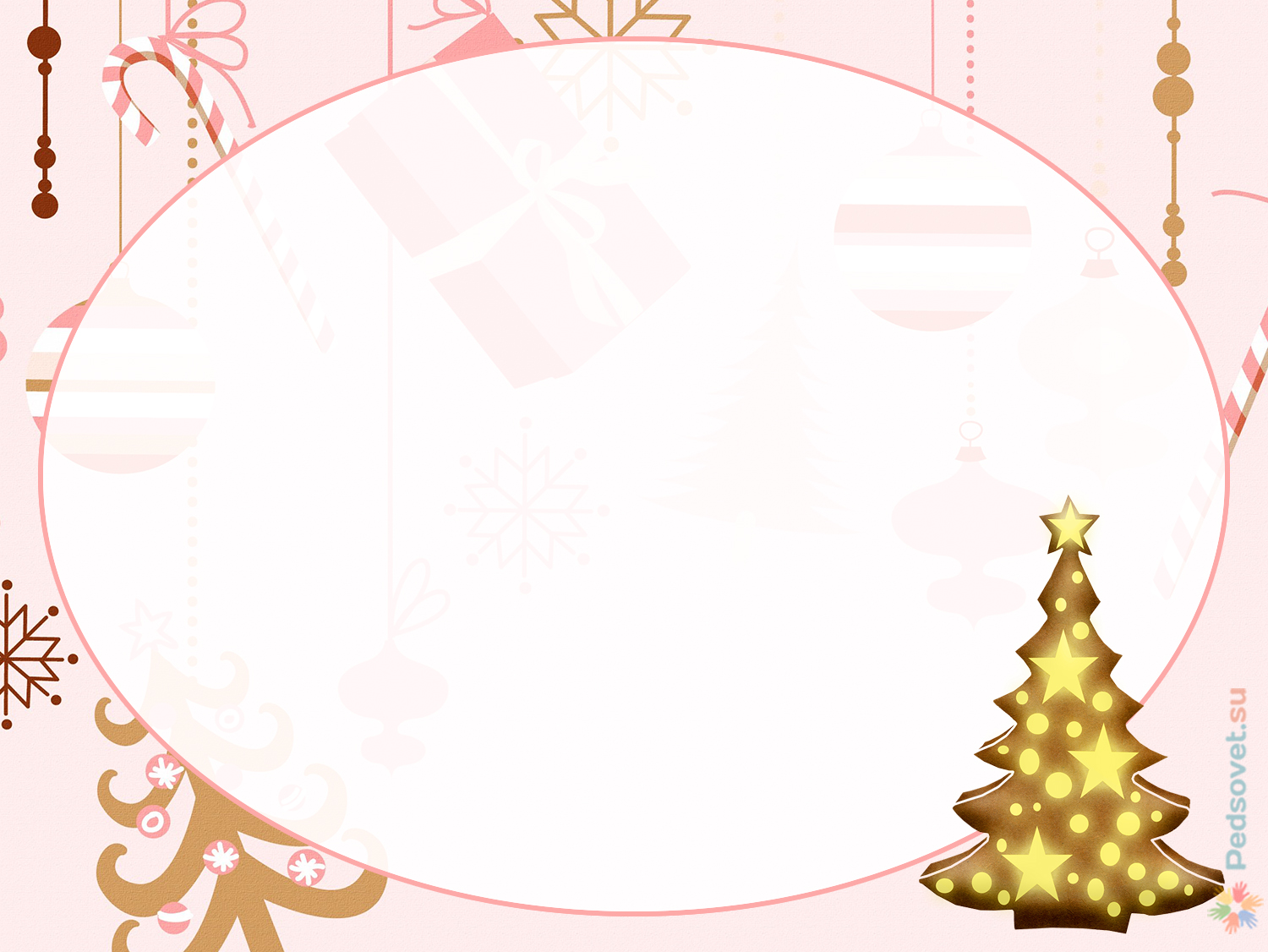 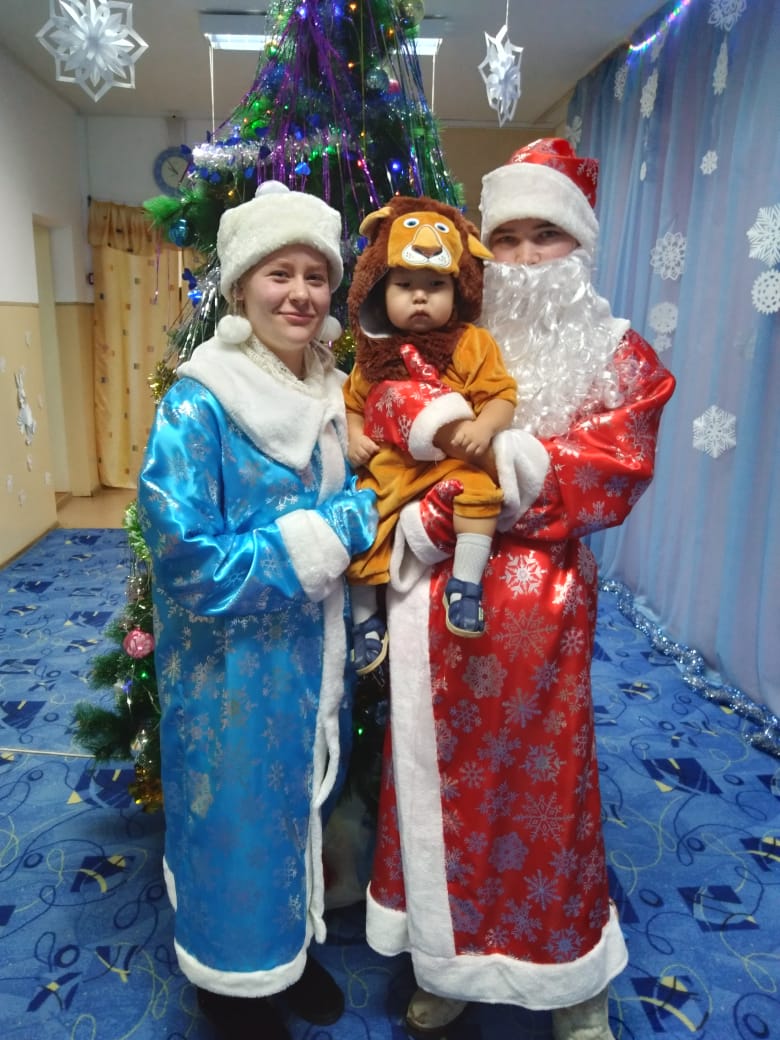 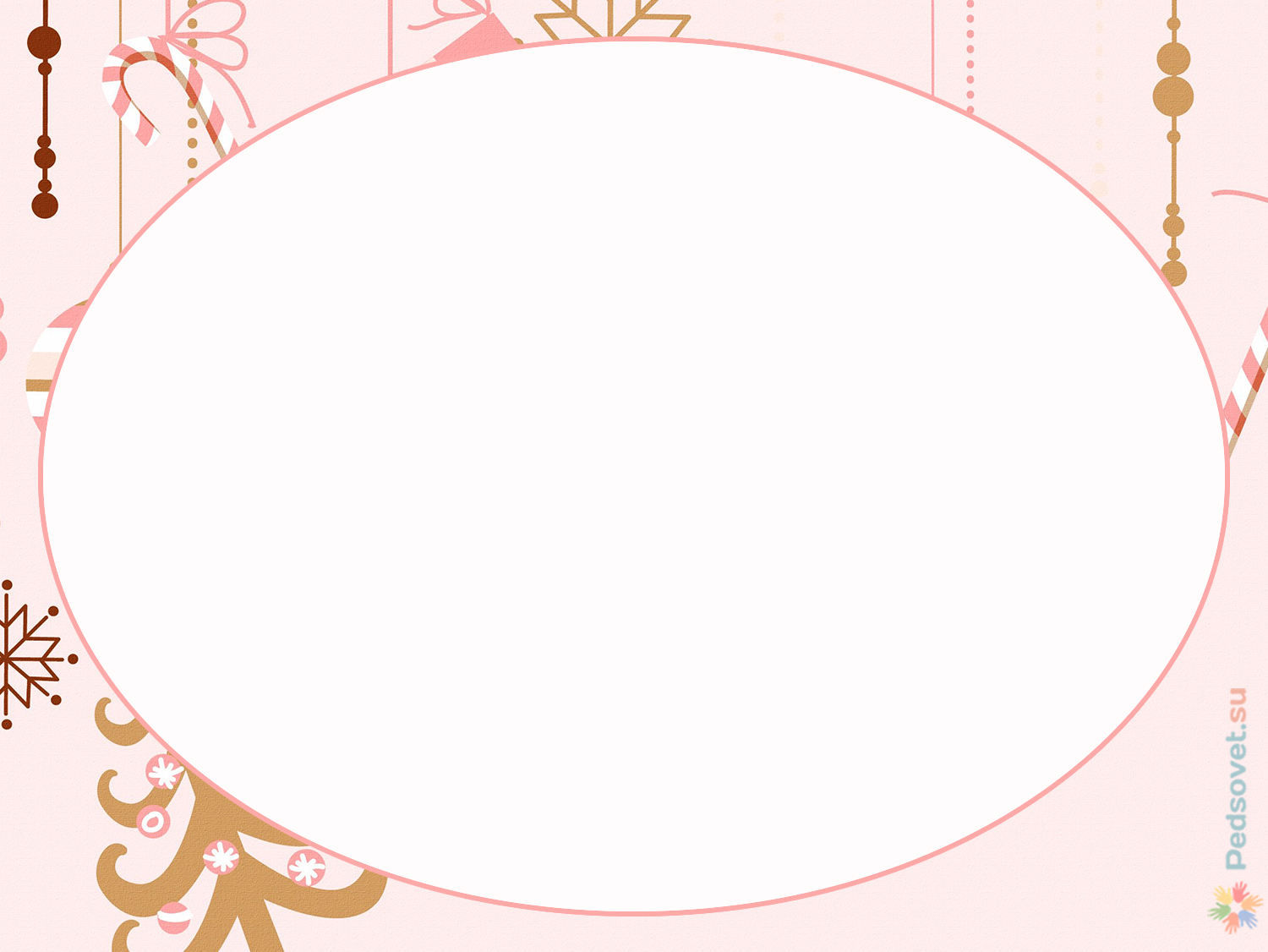 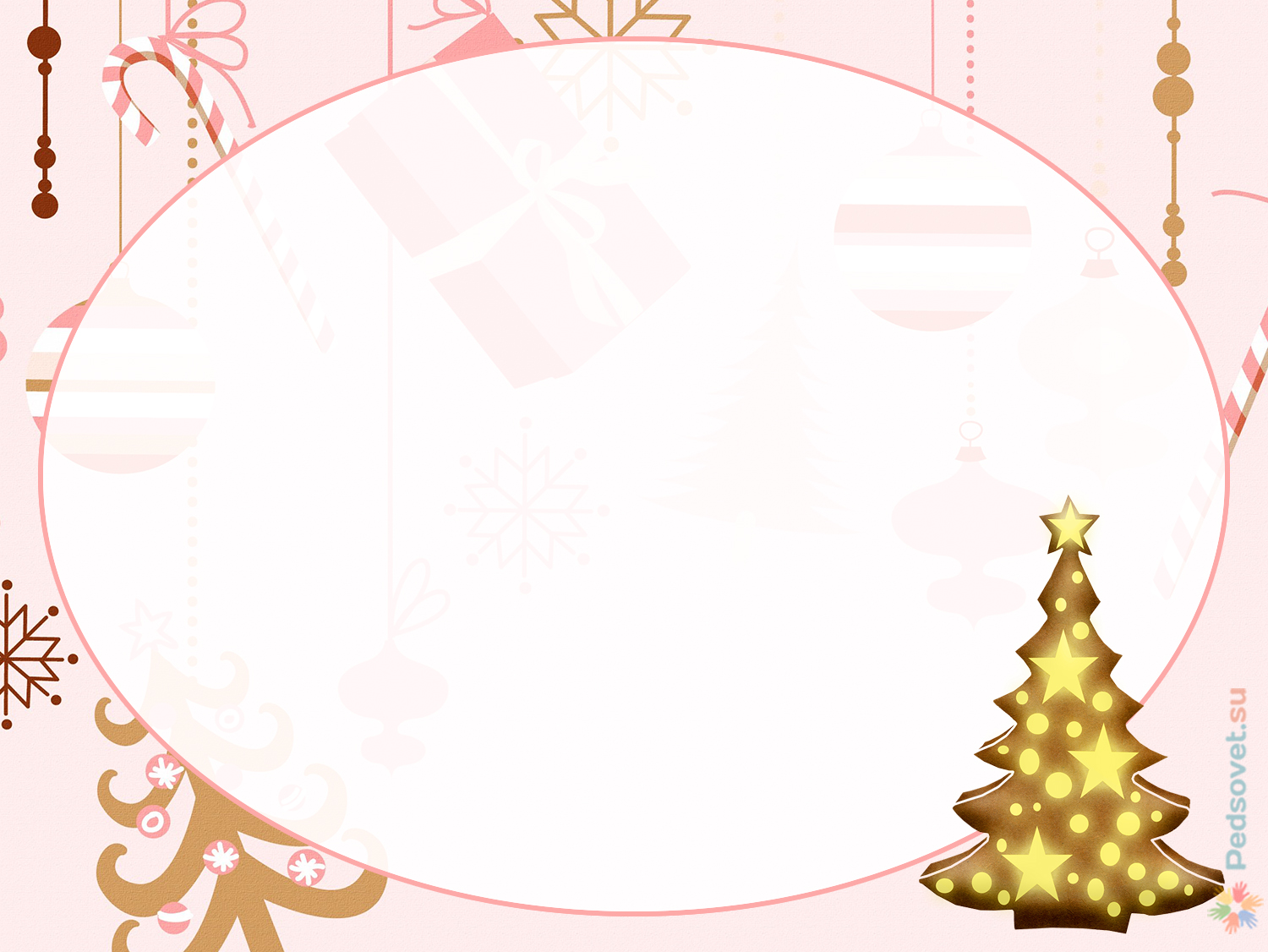 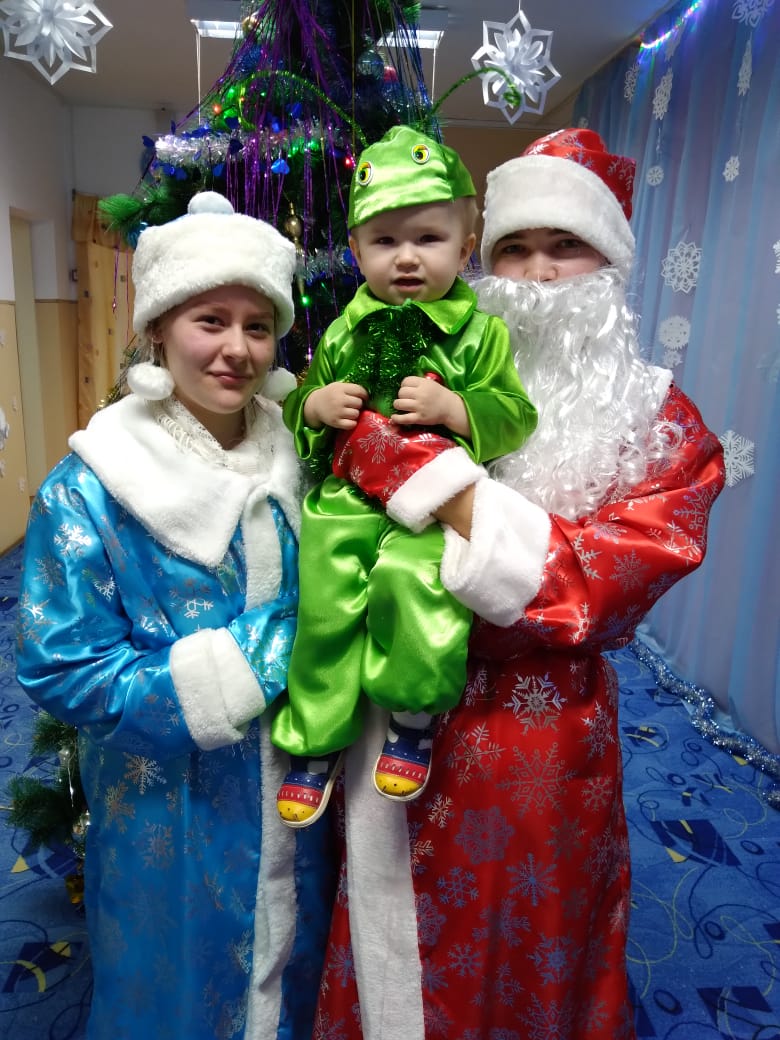 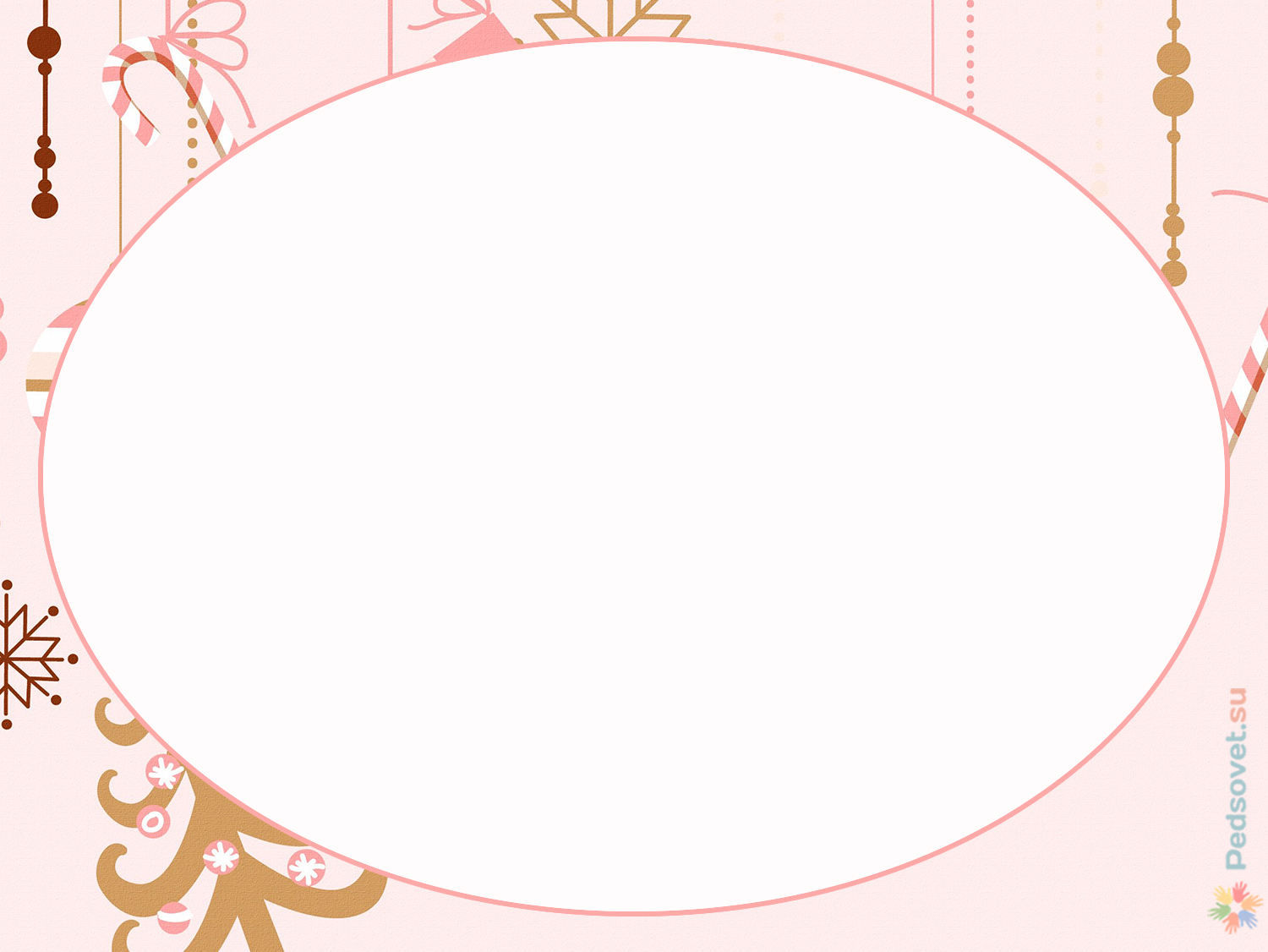 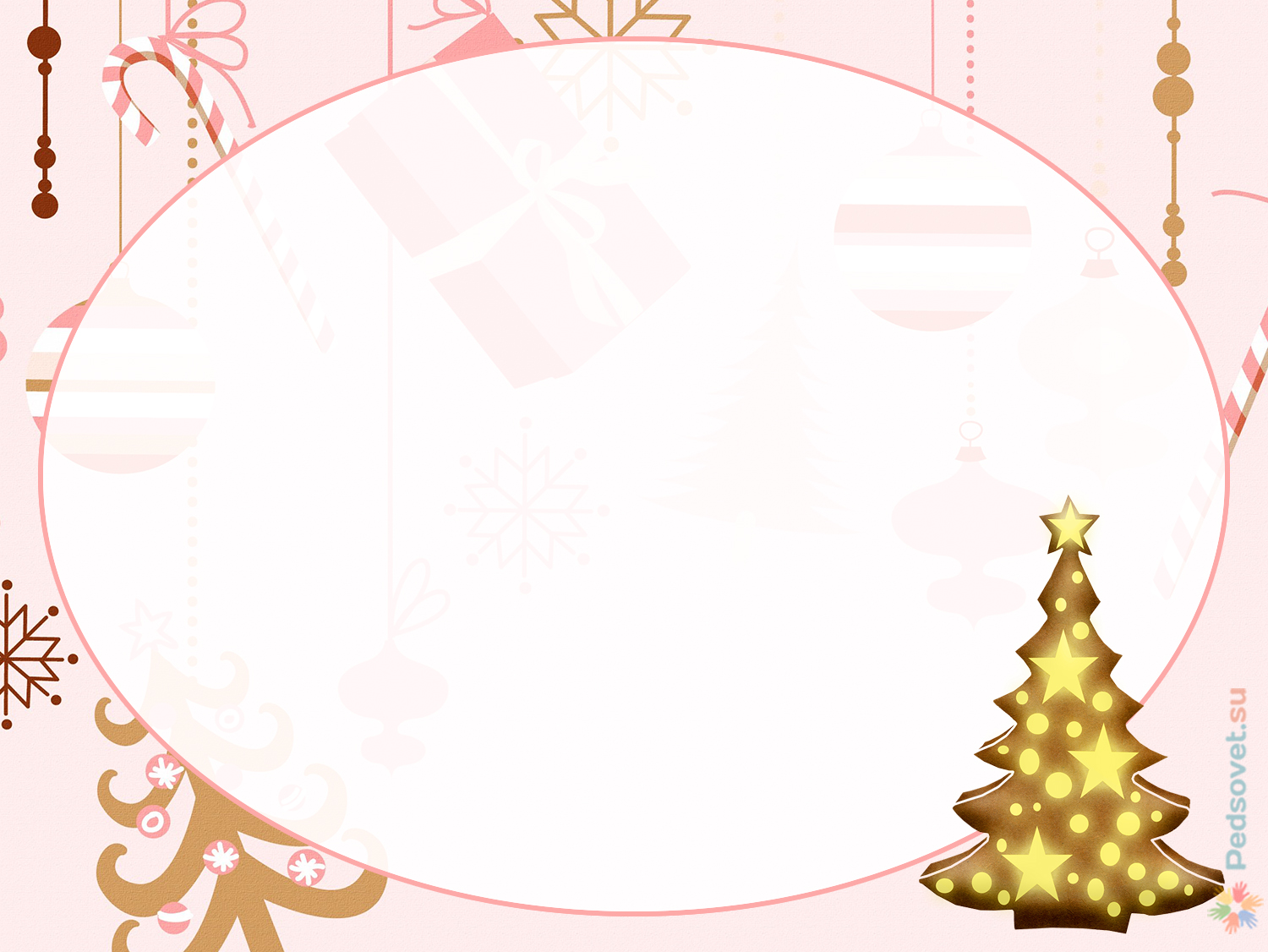 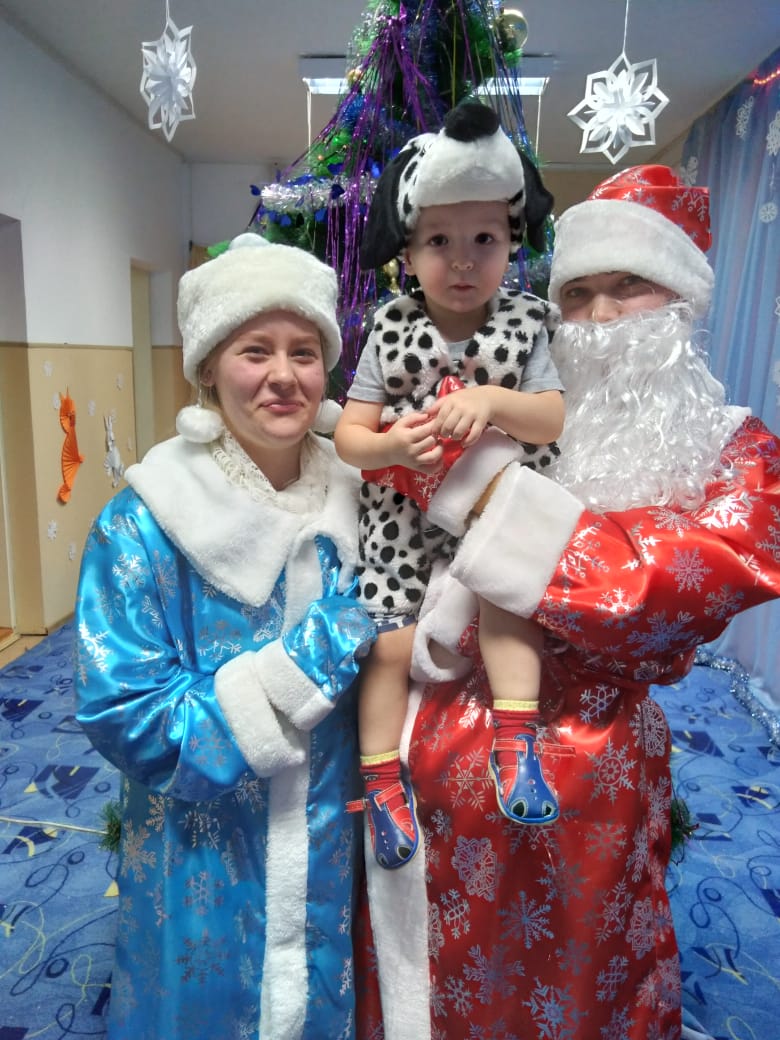 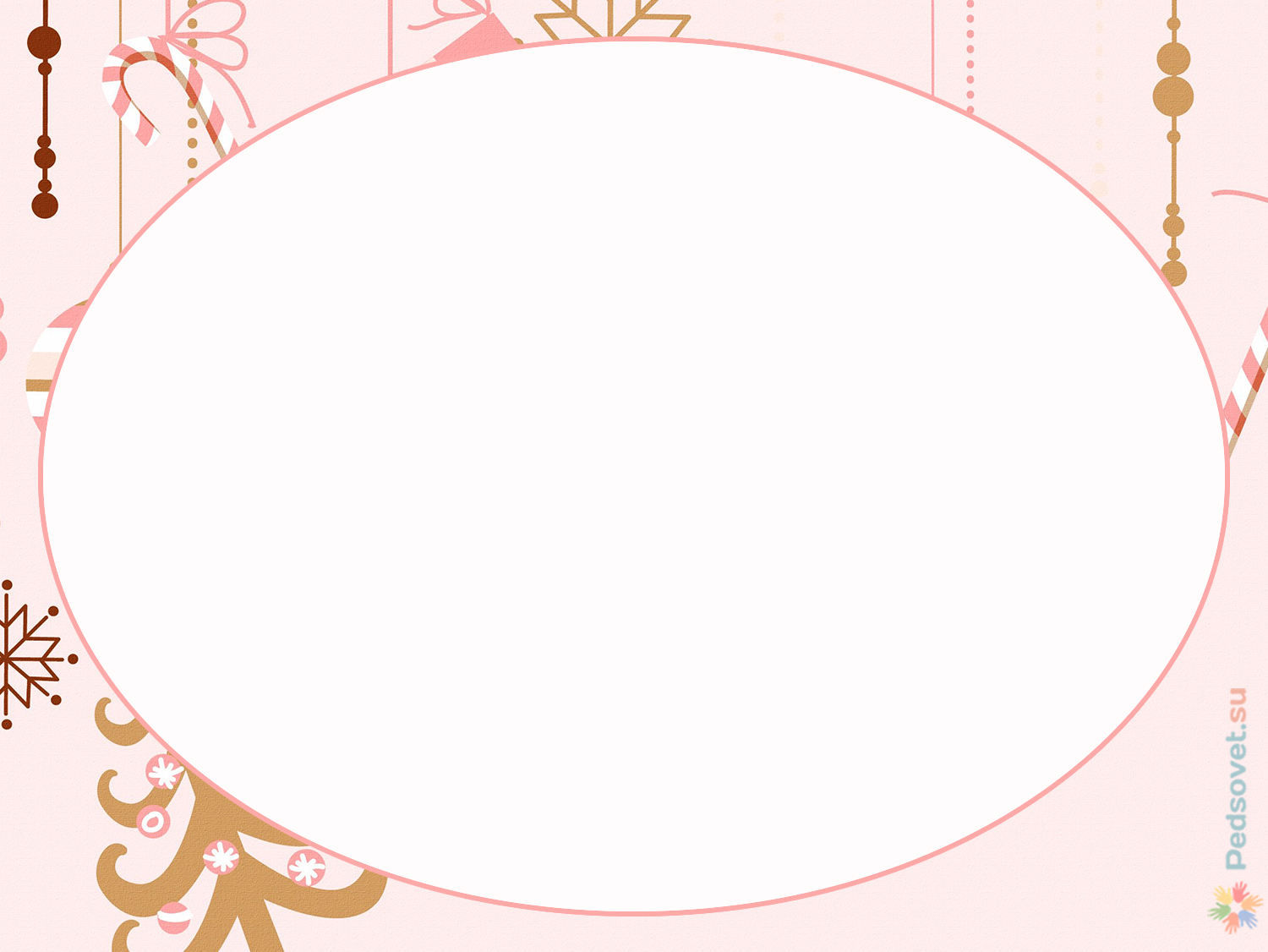 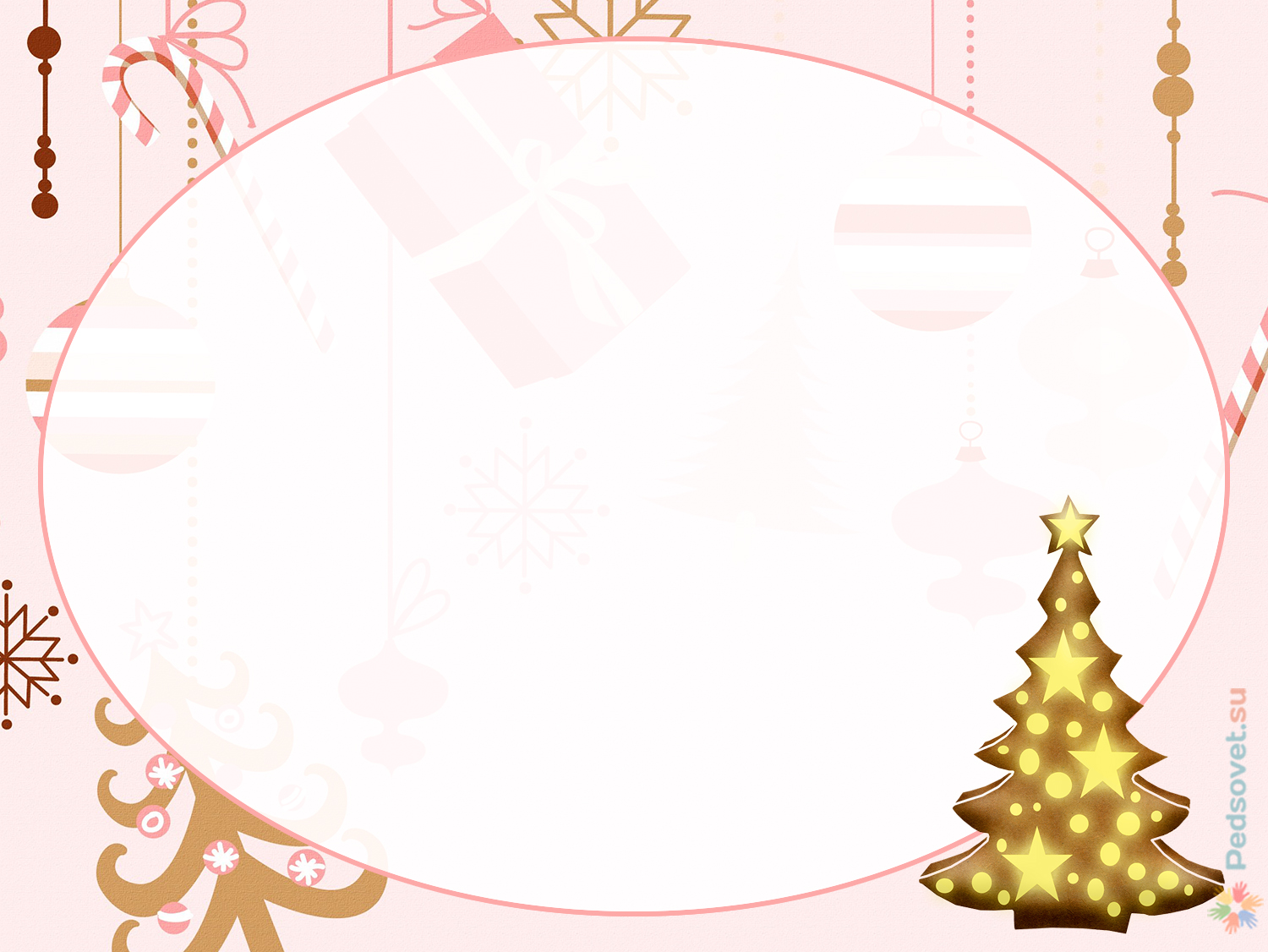 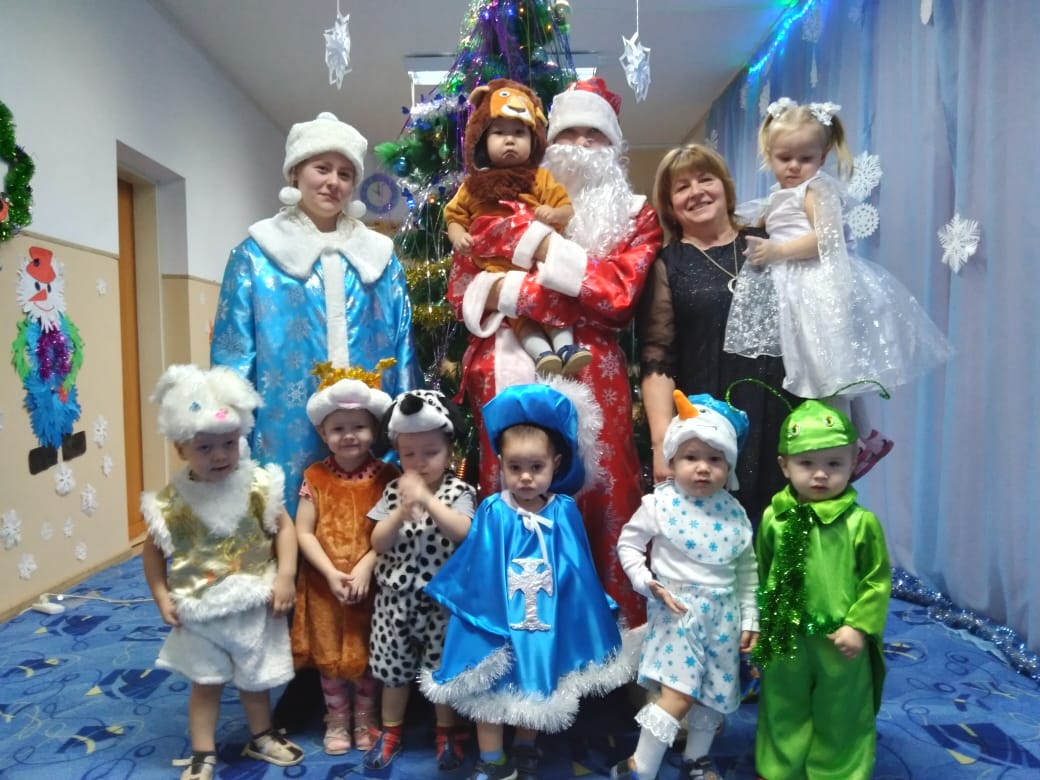 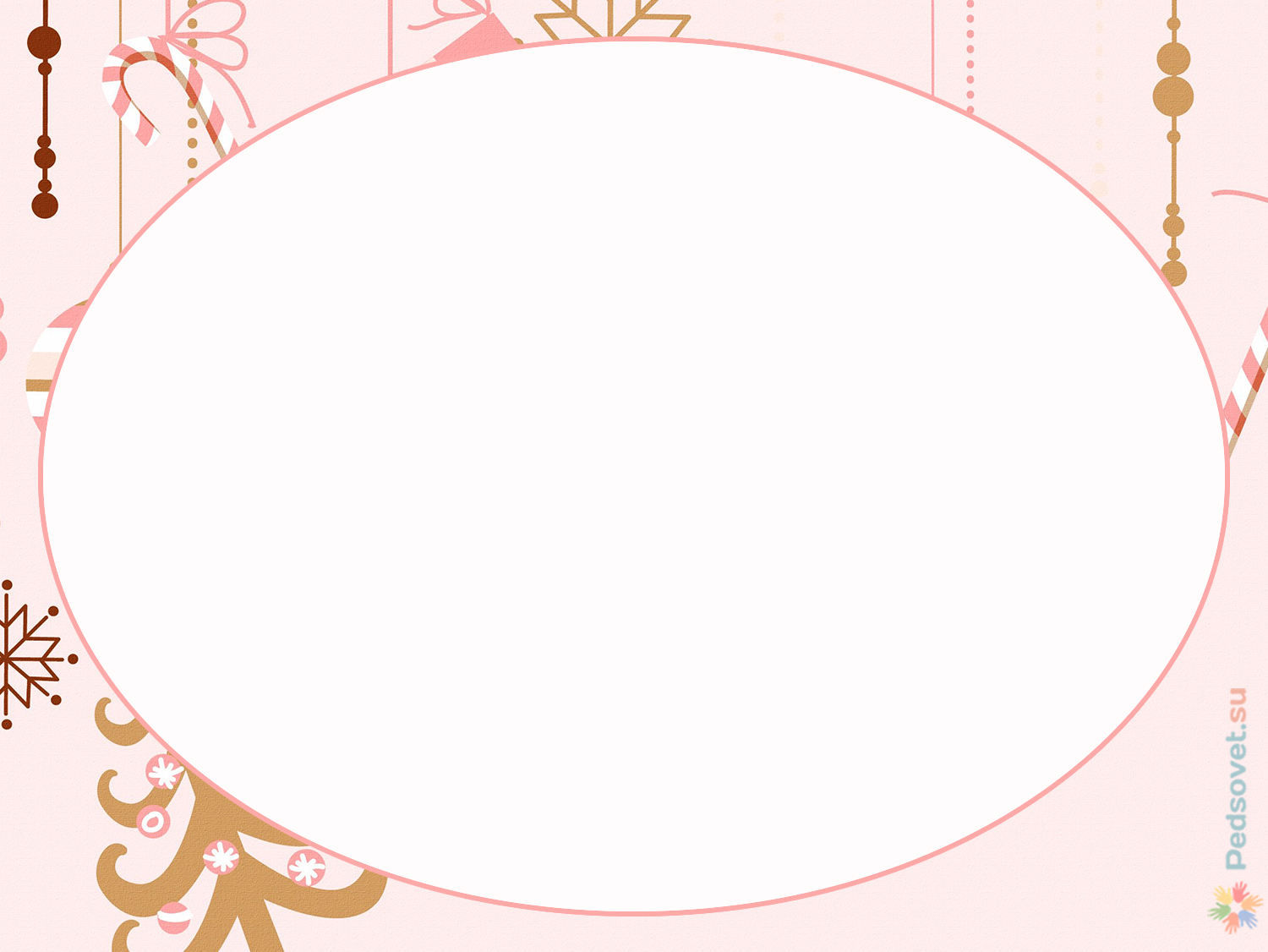 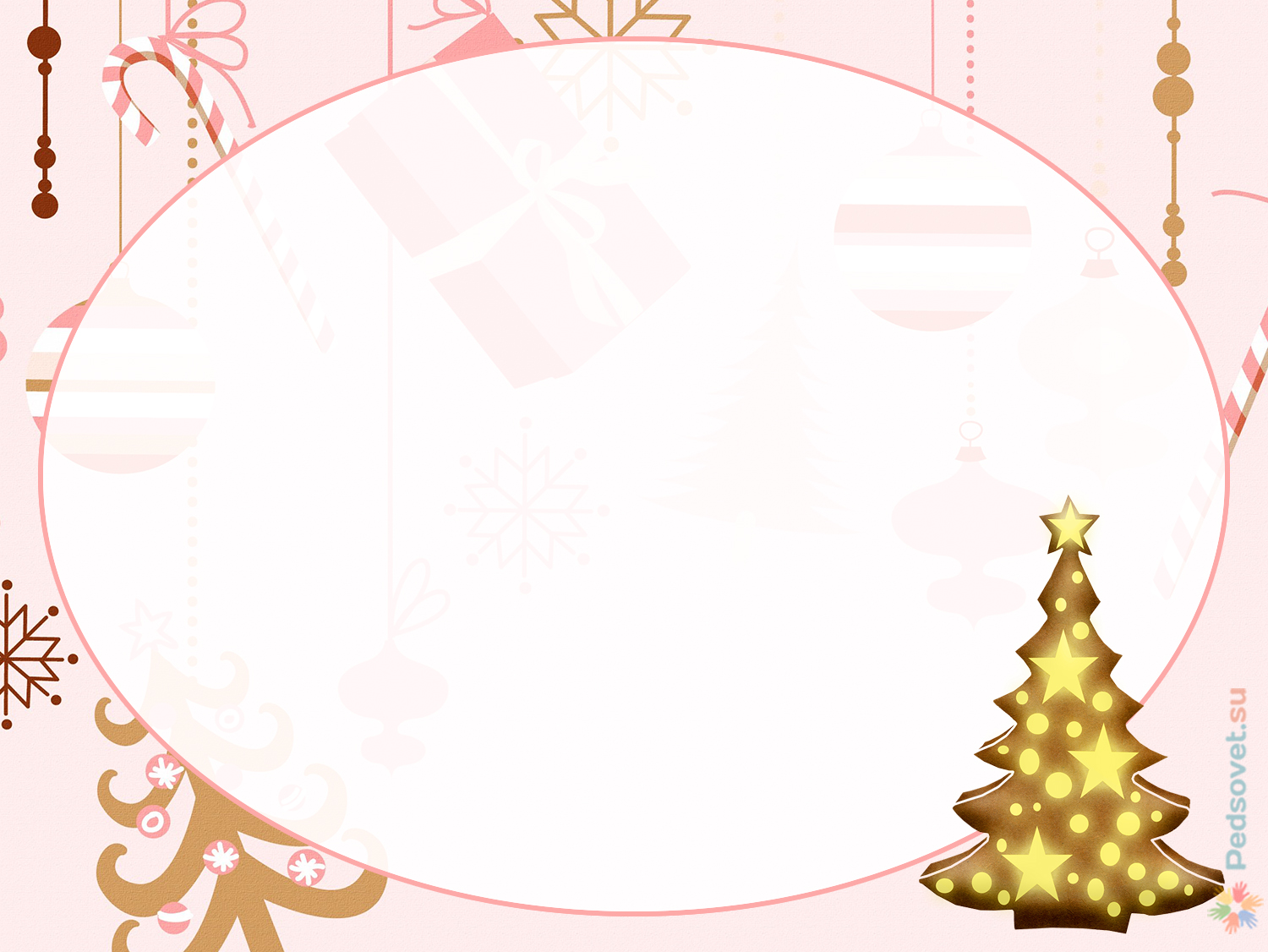 СПАСИБО ЗА ВНИМАНИЕ!
С НОВЫМ ГОДОМ!
СЧАСТЬЯ,ЗДОРОВЬЯ,ЛЮБВИ!